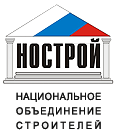 КАТАЛОГ ТЕХНИЧЕСКИХ РЕШЕНИЙ И ПРАКТИЧЕСКИХ РЕКОМЕНДАЦИЙ ДЛЯ ЭФФЕКТИВНОГО СТРОИТЕЛЬСТВА
Елена Николаевна ФАДЕЕВА

Советник Президента Национального объединения строителей
1
Каталог технических решений и практических рекомендаций
Цель каталога – информационное содействие проектировщикам и строителям при создании ими объектов «зеленого строительства». 

Для достижения в проектах критериев устойчивости среды обитания человека (sustainability in building construction) -критериев «зеленого строительства», установленных ГОСТ Р 54954-2012 «Оценка соответствия. Экологические требования к объектам недвижимости». У

Уровень критериев может быть обозначен заказчиком на предпроектной стадии.

Предусмотренные проектом технические и проектные решения каталога позволяют с высокой степенью прогнозировать вероятность создания проекта с уровнем устойчивости среды обитания проекта требуемого класса
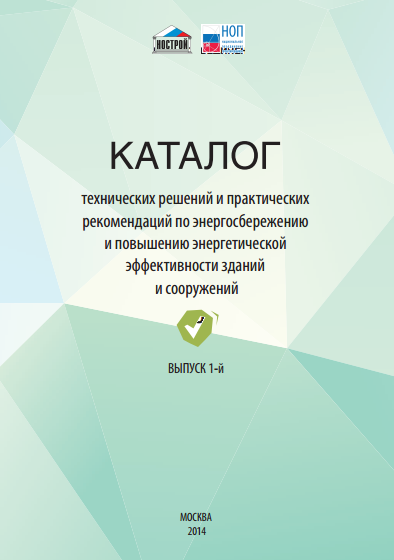 2
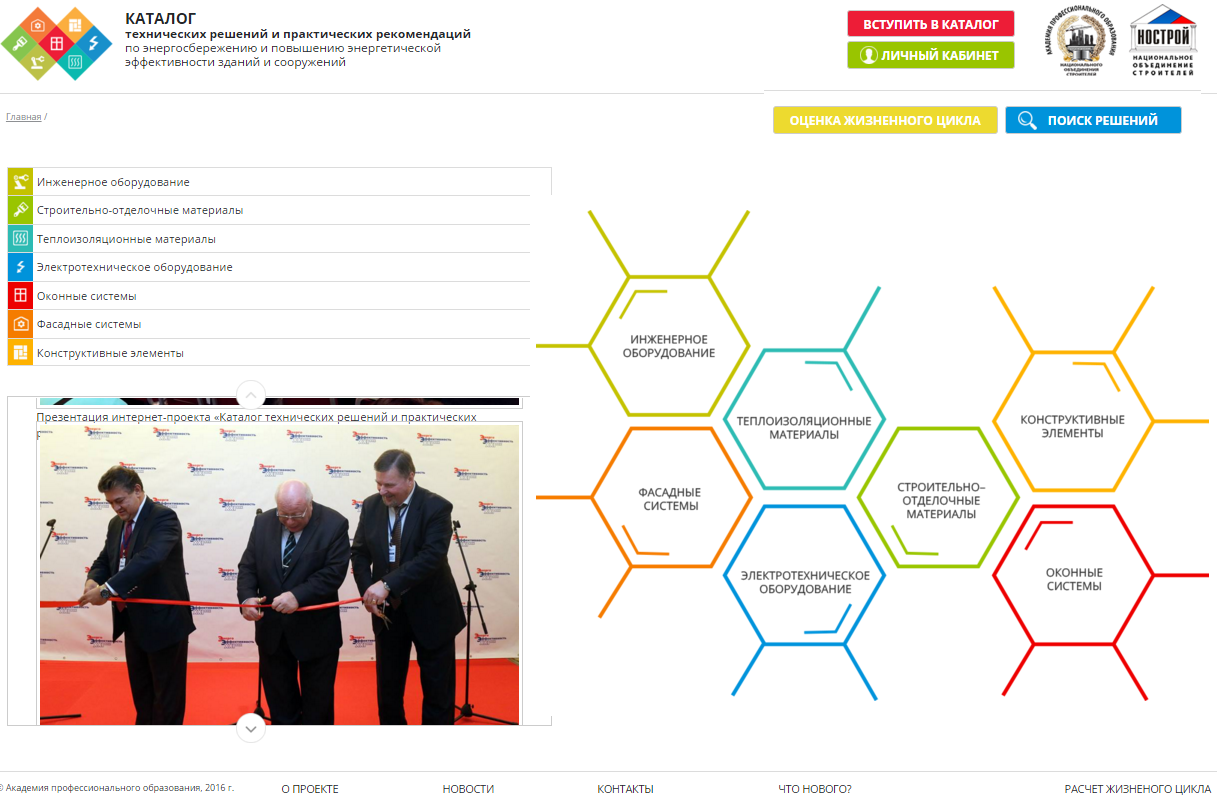 3
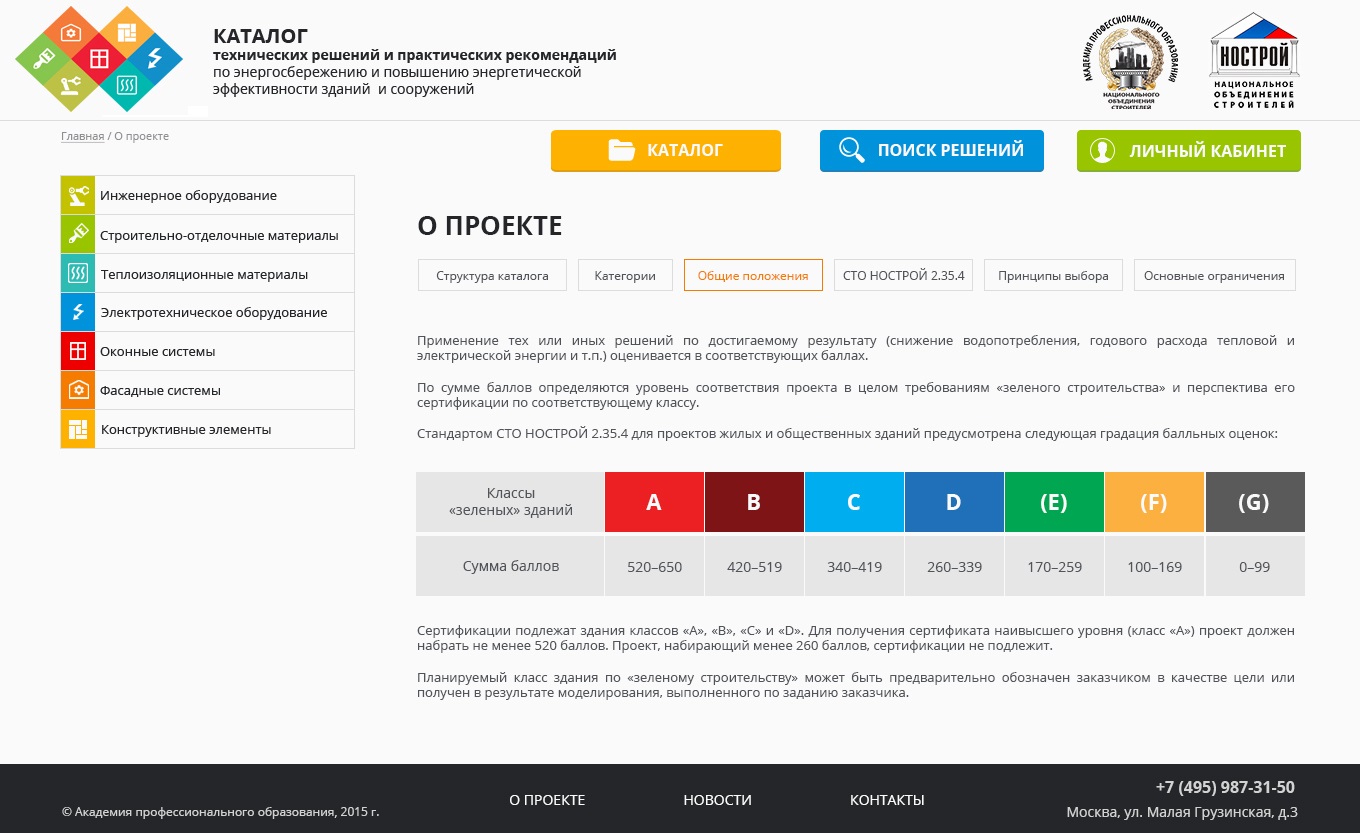 4
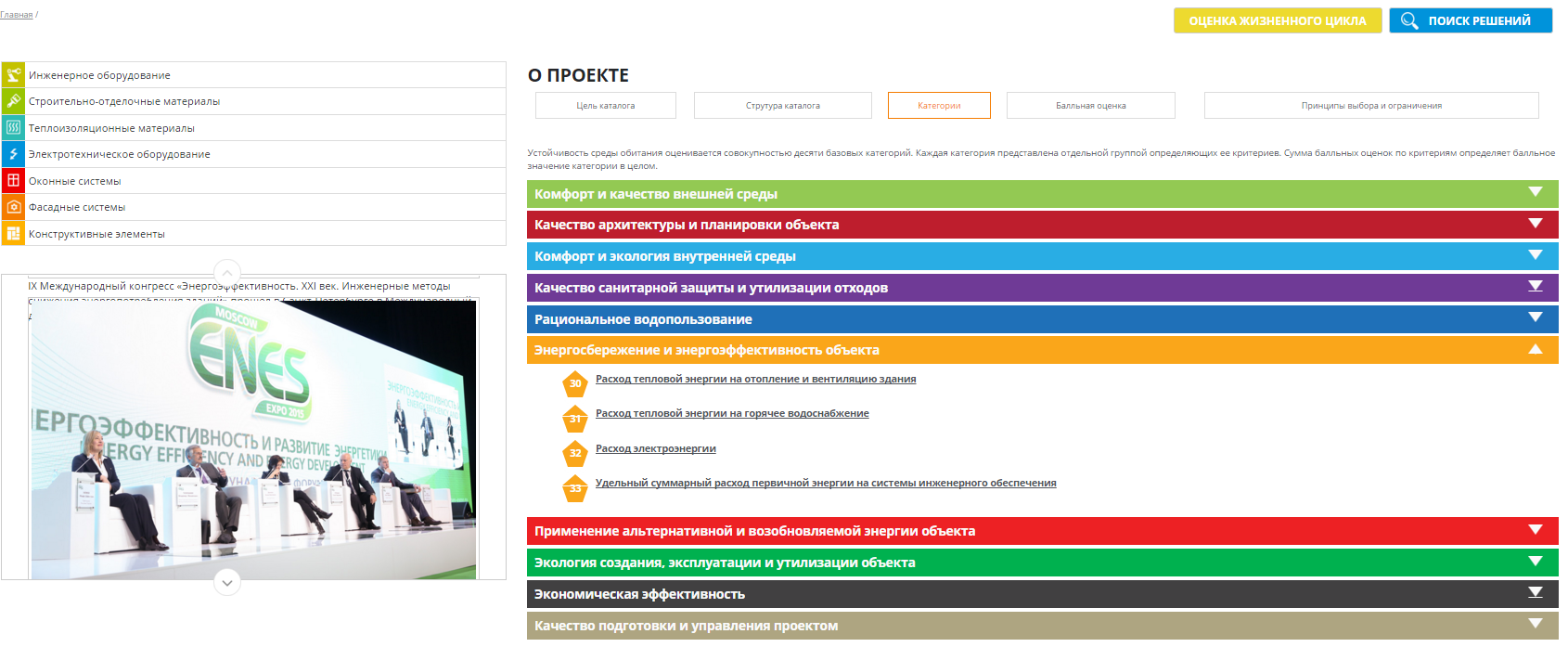 5
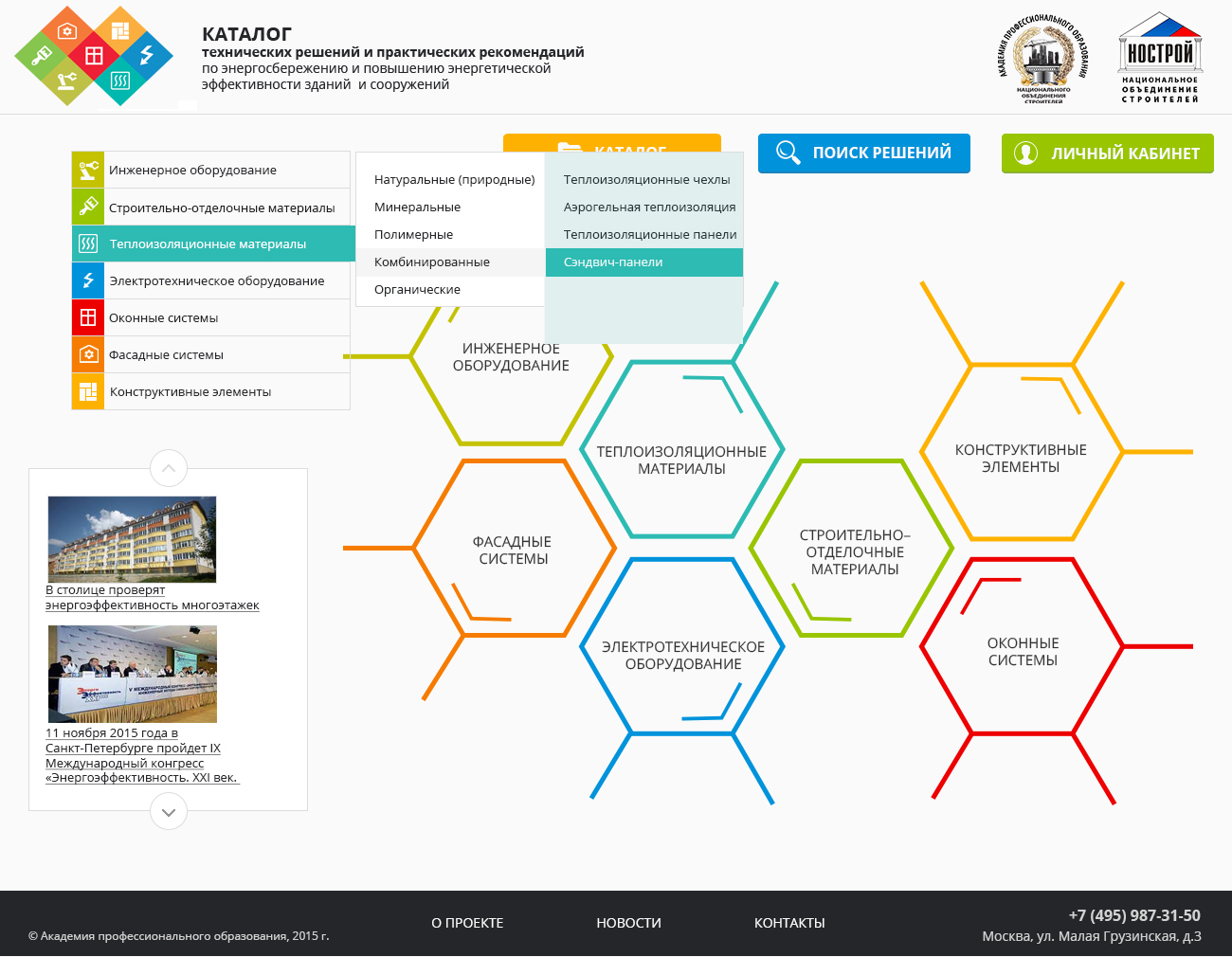 6
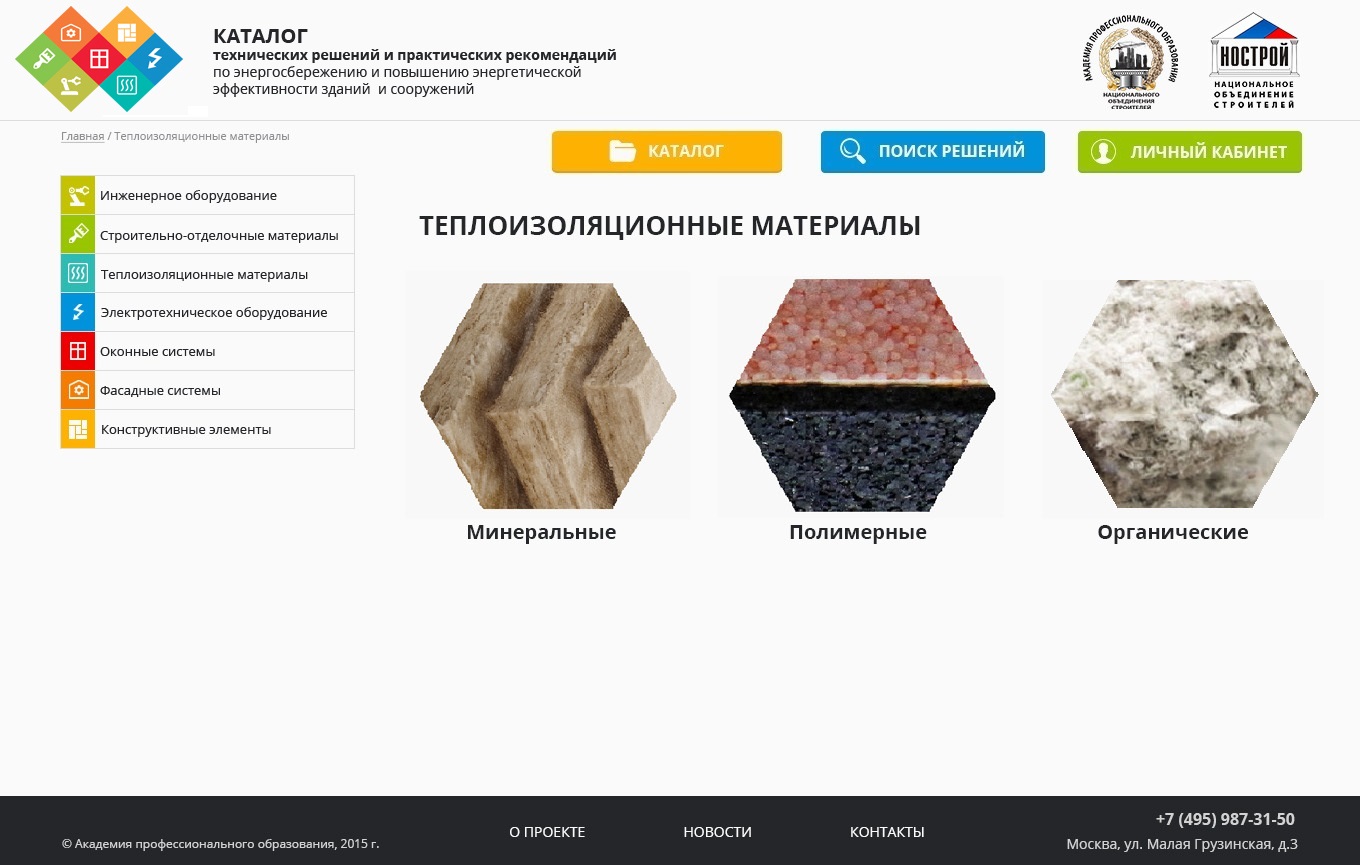 7
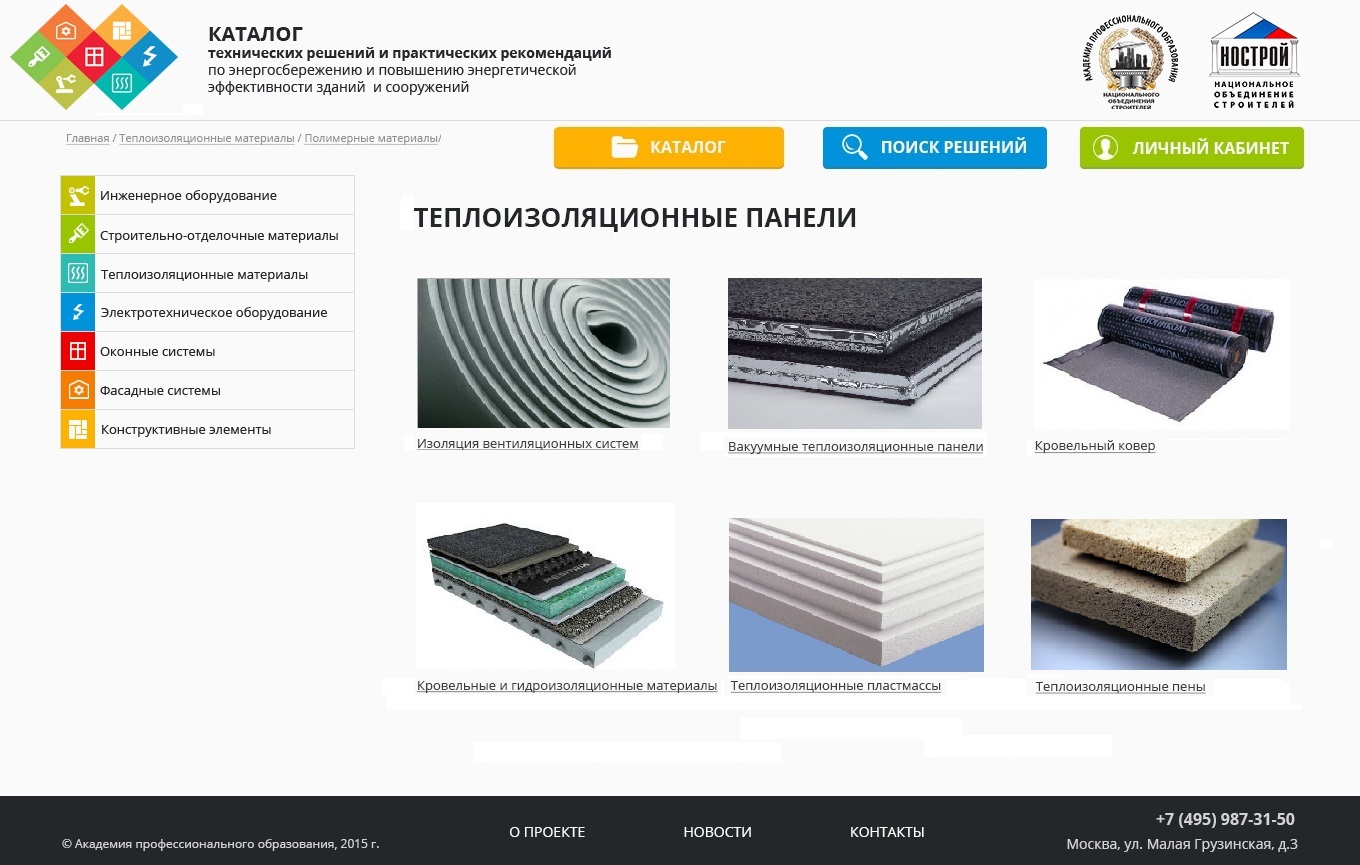 8
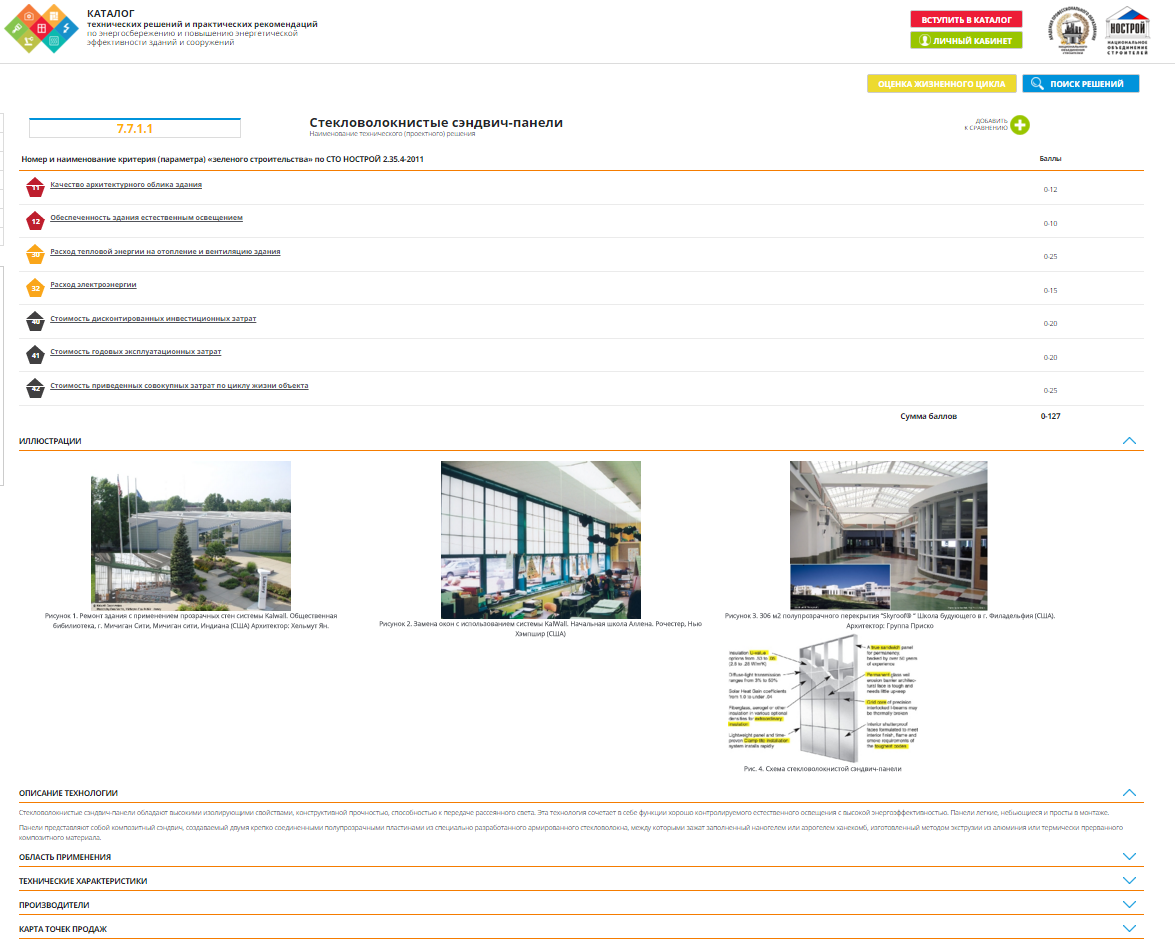 9
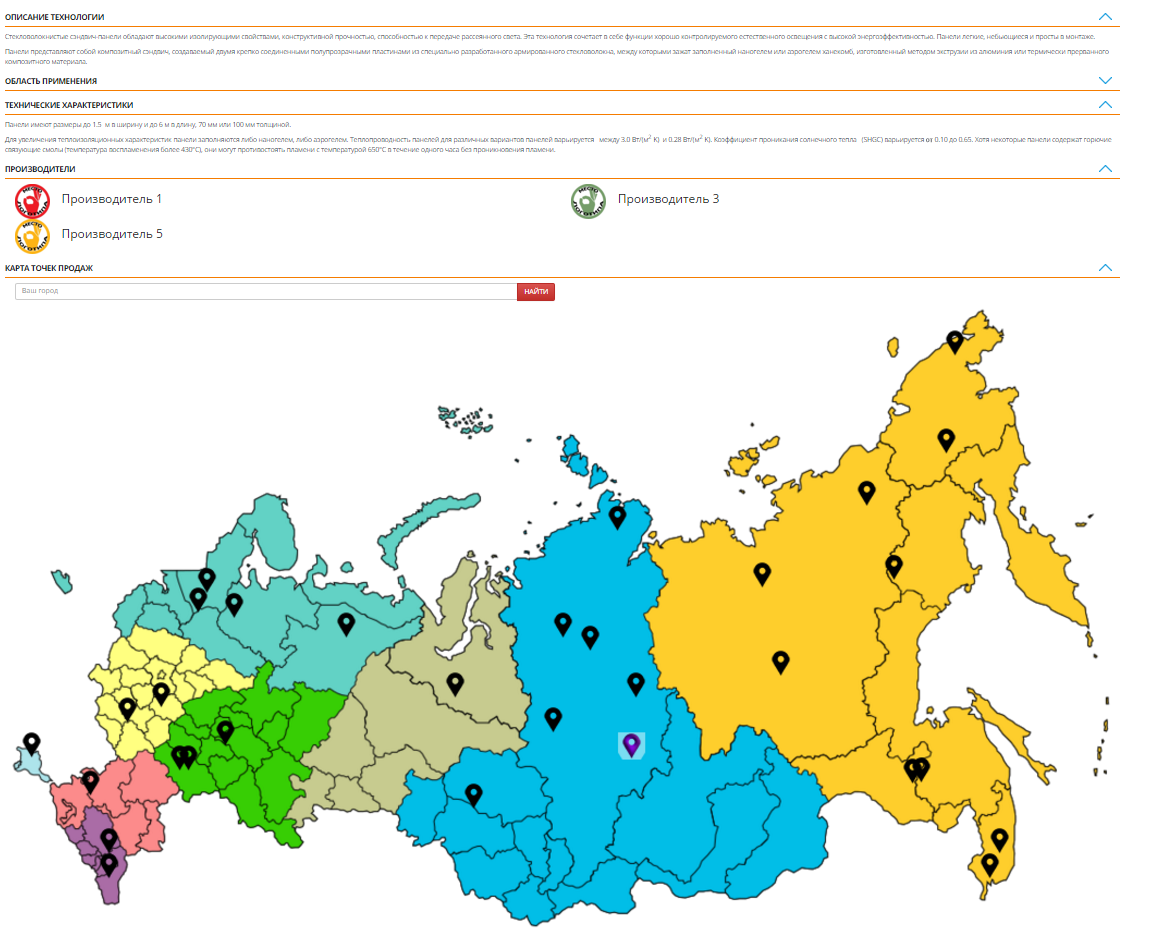 10
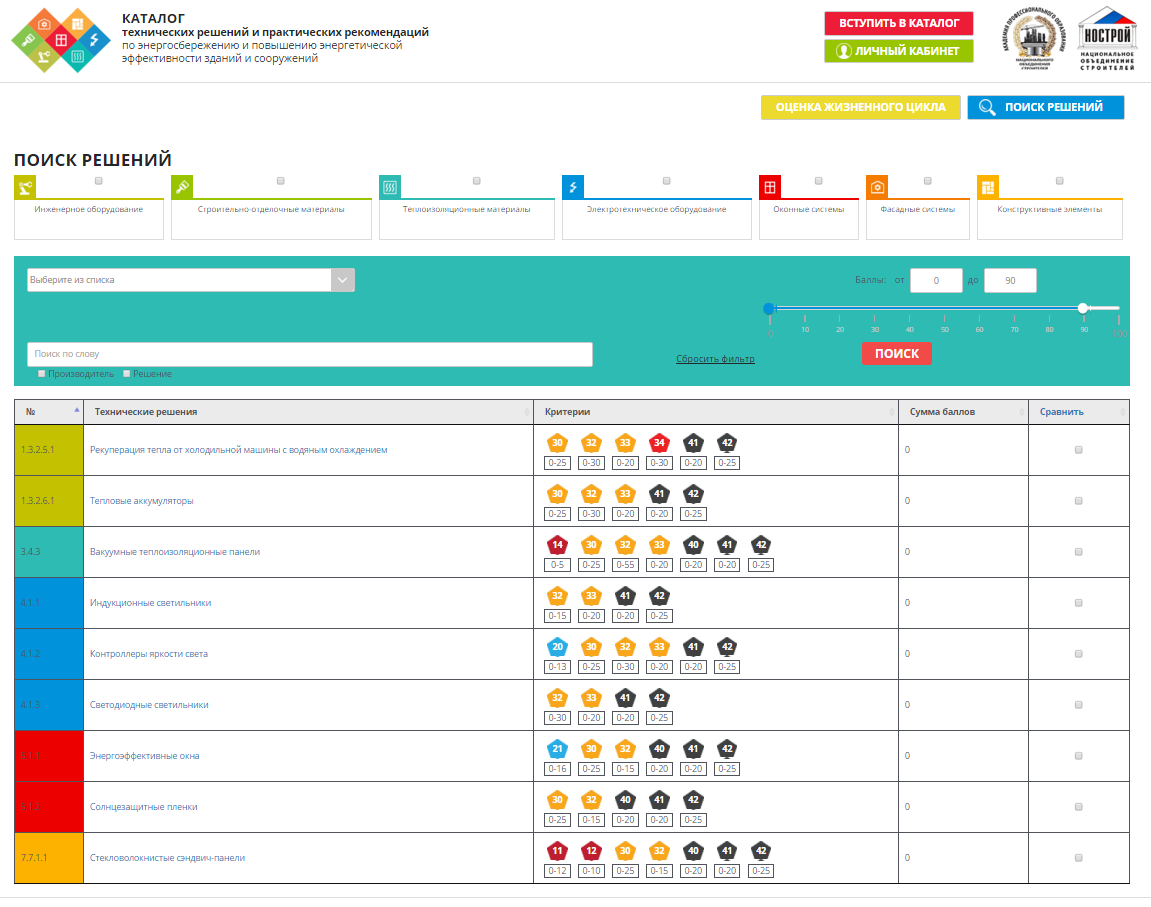 11
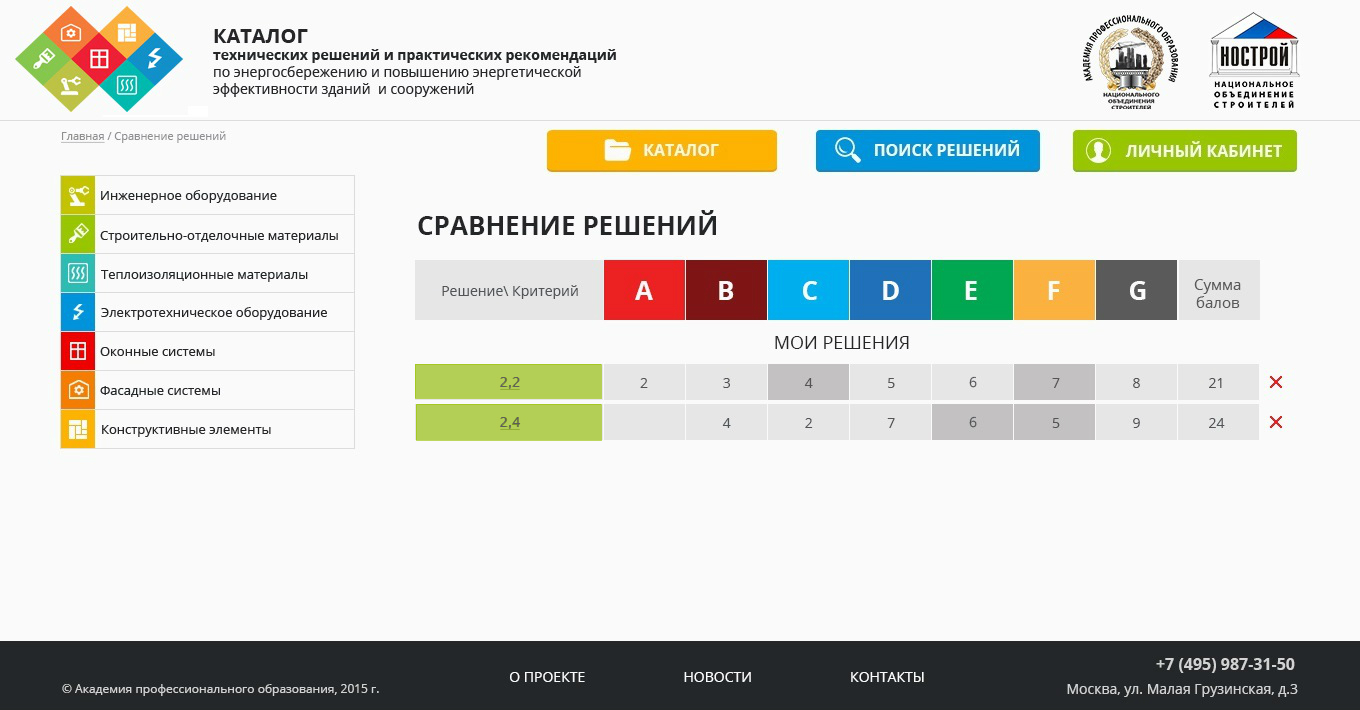 12
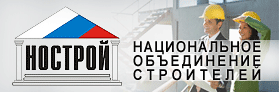 Благодарю за внимание!
123242, Москва, М.Грузинская, д.3, 
Телефон/факс: 987-31-50
E-mail: e.fadeeva@nostroy.ru
Интернет: www.nostroy.ru
13